Do Now Activity - Whiteboards
04/06/2019
Calculate the file size of both images below in using suitable units:
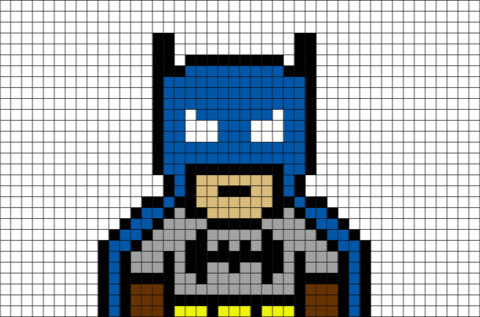 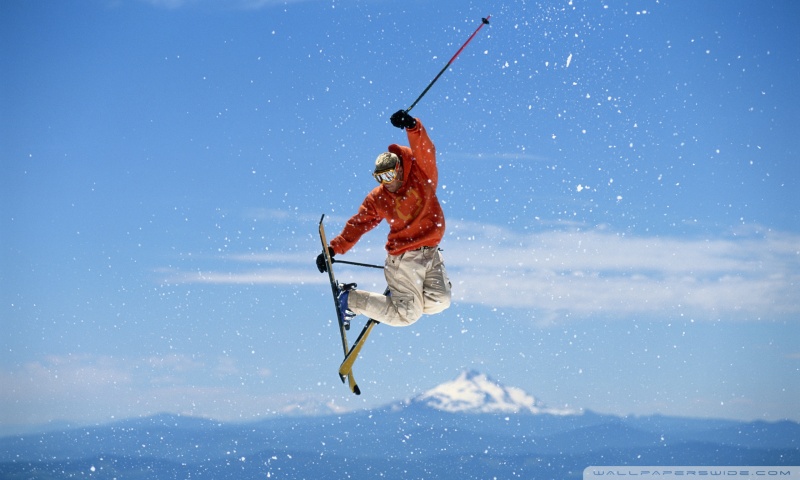 20 pixels
600 pixels
20 pixels
800 pixels
True Colour (24 bit / 3 bytes)
5 colours = 3 bits (8 possible colours)
Do Now Activity - Whiteboards
04/06/2019
Calculate the file size of both images below in using suitable units:
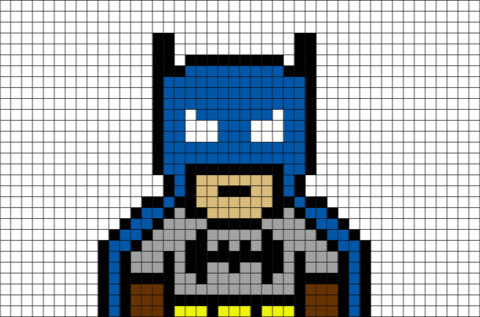 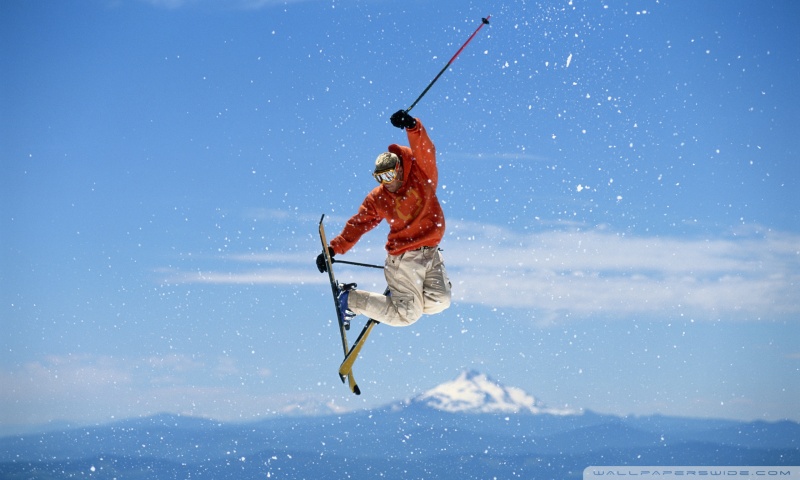 20 pixels
600 pixels
20 pixels
800 pixels
True Colour (24 bit / 3 bytes)
5 colours = 3 bits (8 possible colours)
800 x 600 x 3 = 1,440,000 bytes
1,440,000 / 1000 = 1,440 kb
1,440 / 1000 = 1.44mb
20 x 20 x 3 = 1,200 bits
1,200 / 8 = 150 bytes
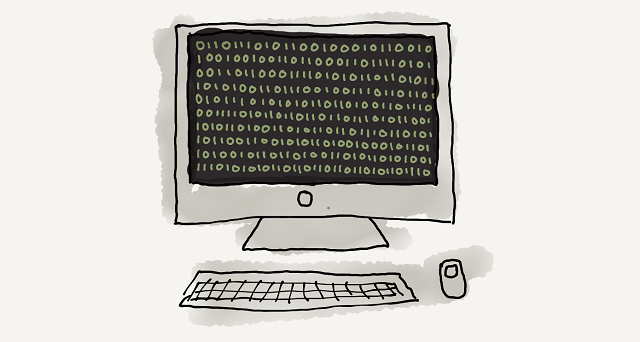 Unit 12Data Representation
Lesson 7 - Sound
Good – Explain how sound can be sampled and stored in digital 	form
Outstanding – Explain how sampling intervals and other considerations 	affect a sound file
Key Terms: Sample / Frequency / Bit Rate /
Sound waves
04/06/2019
Sound is made up of waves and is measured in frequency and amplitude.

Frequency is the number of sound vibrations in one second.
Amplitude is how powerful the wave is.
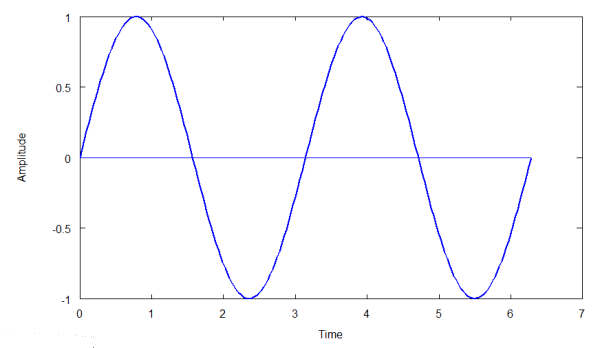 Sound waves
04/06/2019
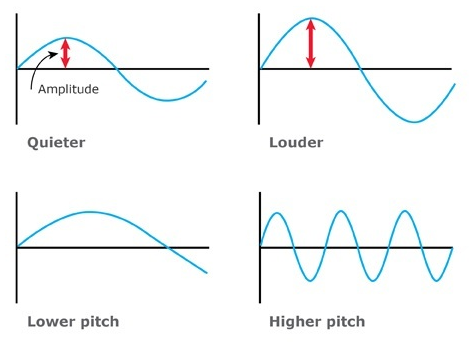 Converting sound waves to binary
04/06/2019
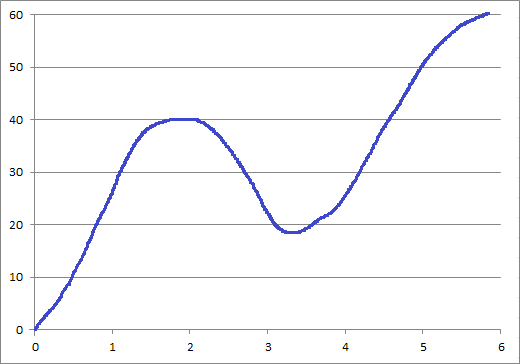 So how do we    				     into this?
turn this
0001110000101000 0001011000011001 0011001000111100
Use the sample sound wave to think of a way you could represent it using binary.
Sampling
04/06/2019
You can represent these waves as binary by sampling the wave at different places and recording the amplitude using binary.
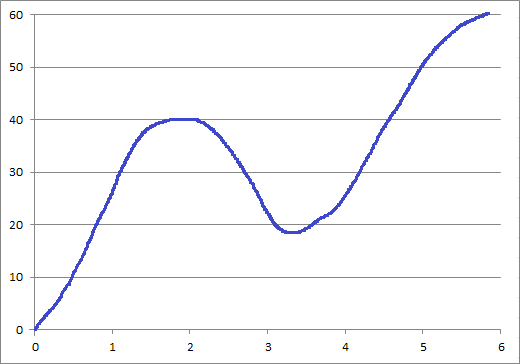 Converting sound waves to binary
04/06/2019
Sample 1 = 28 
00011100
Sample 2 = 40 
00101000
Sample 3 = 22 
00010110
Sample 4 = 25 
00011001
Sample 5 = 50 
00110010
Sample 6 = 60 
00111100
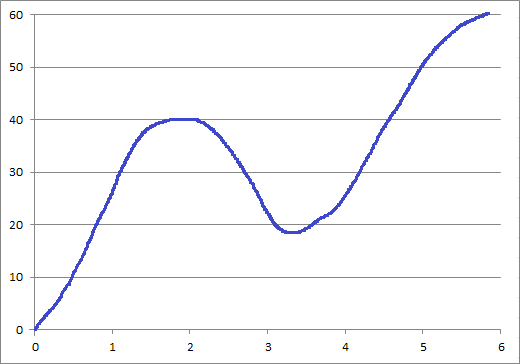 00011100 00101000 00010110 00011001 00110010 00111100
Converting sound waves to binary
04/06/2019
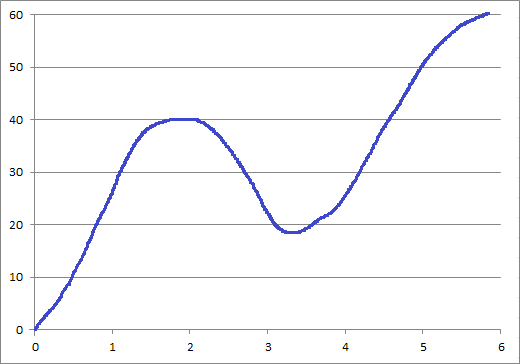 Sample Interval:
Original sound wave:
Binary sound wave:
What’s the issue with these waves?
Converting sound waves to binary
04/06/2019
Sample every 0.5 second
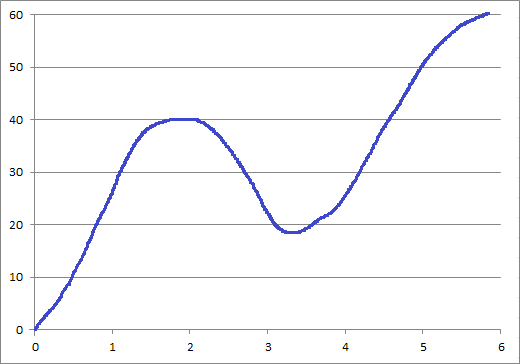 Sample Interval:
Original sound wave:
Binary sound wave:
Converting sound waves to binary
04/06/2019
0001110000101000 0001011000011001 0011001000111100
=
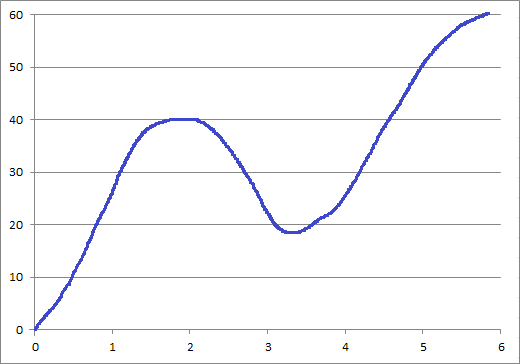 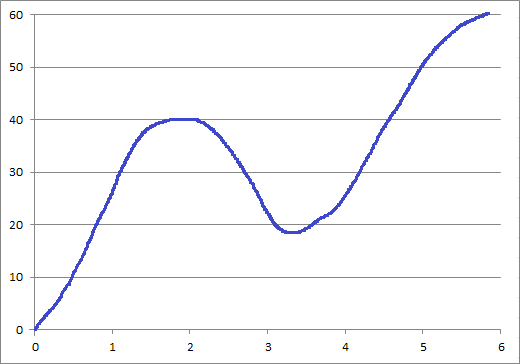 0001110000101000
0001011000011001
0011001000111100 0001011000011001
0001110000101000 0011001000111100
=
Exam Question
04/06/2019
Compare the advantages and disadvantages of having a higher or lower sampling rate when converting sound into binary? 

More samples
...means a more accurate recording
…better quality
...but a higher file size
Fewer samples..
…means less accurate recording
…poor quality
…but a smaller file size.